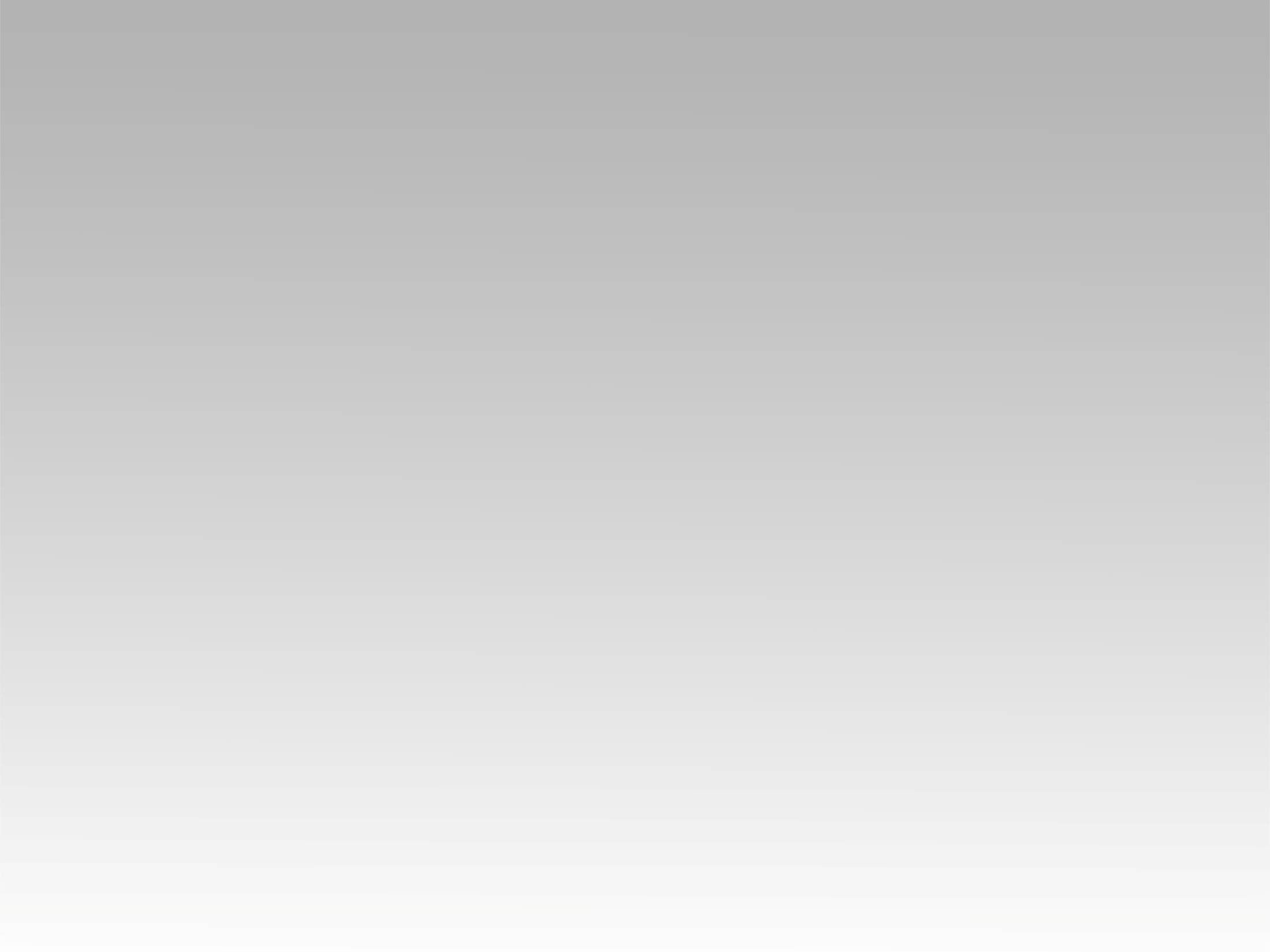 ترنيمة 
سأشدو حبًا لإلهي
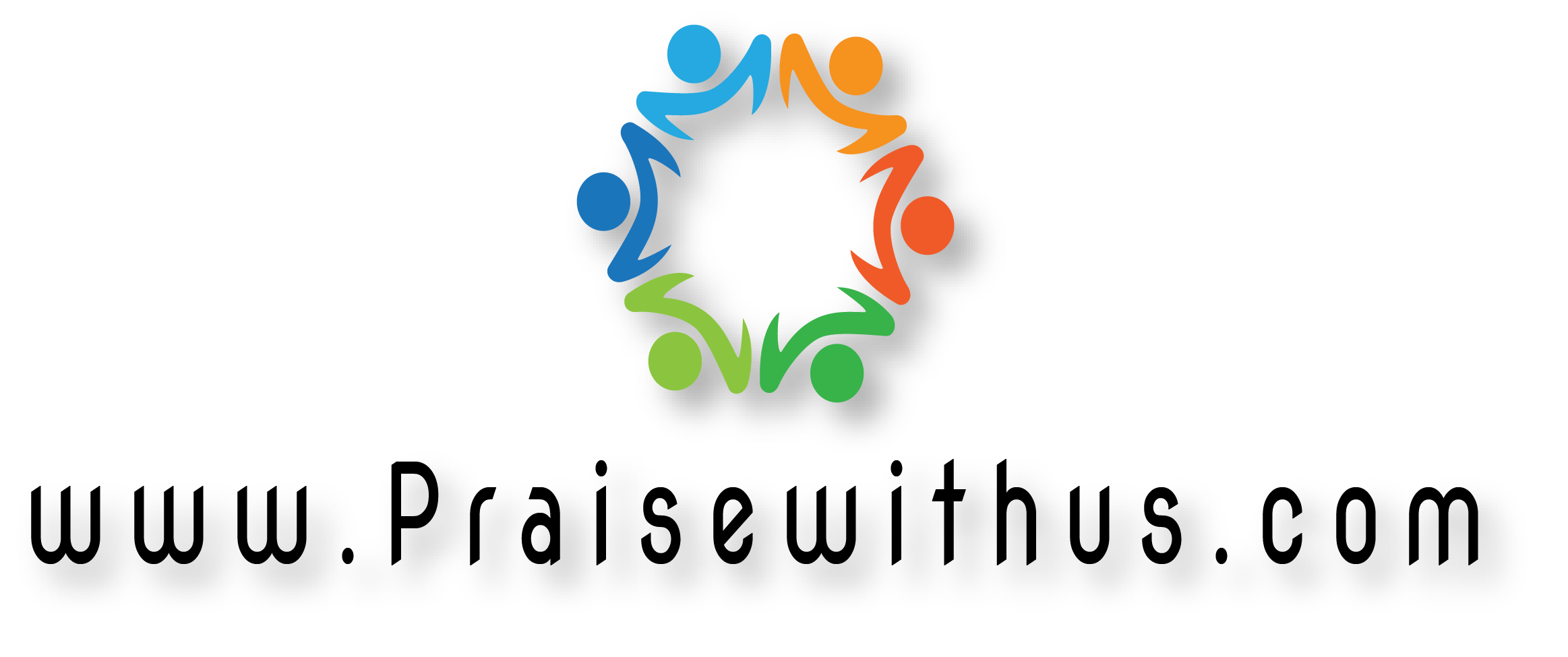 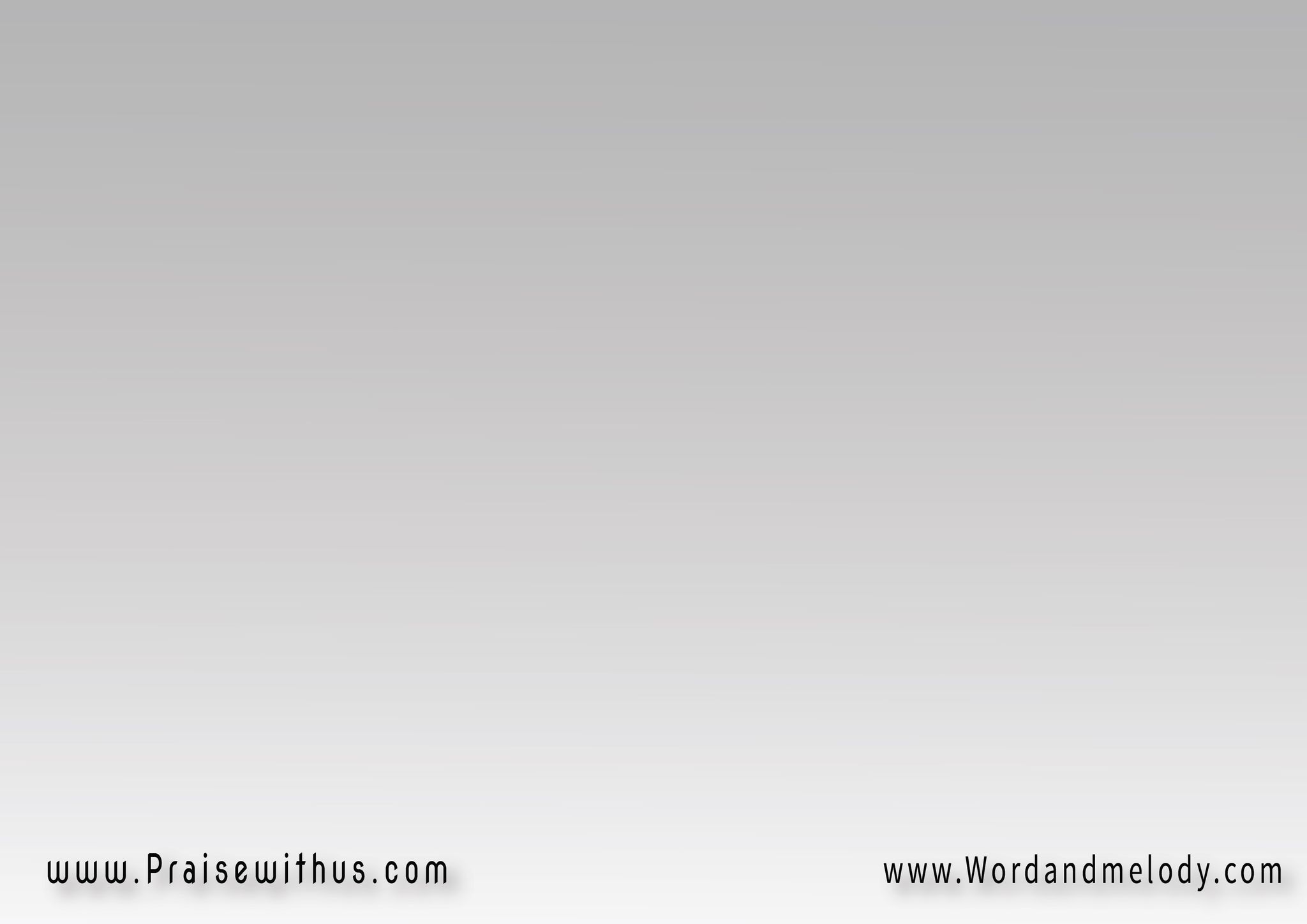 1- 
(سأشدو حبًا لإلهي 
خالقي ومبدعي)2(فهو راعي منقذي 
يحفظني في كل ضيق)2
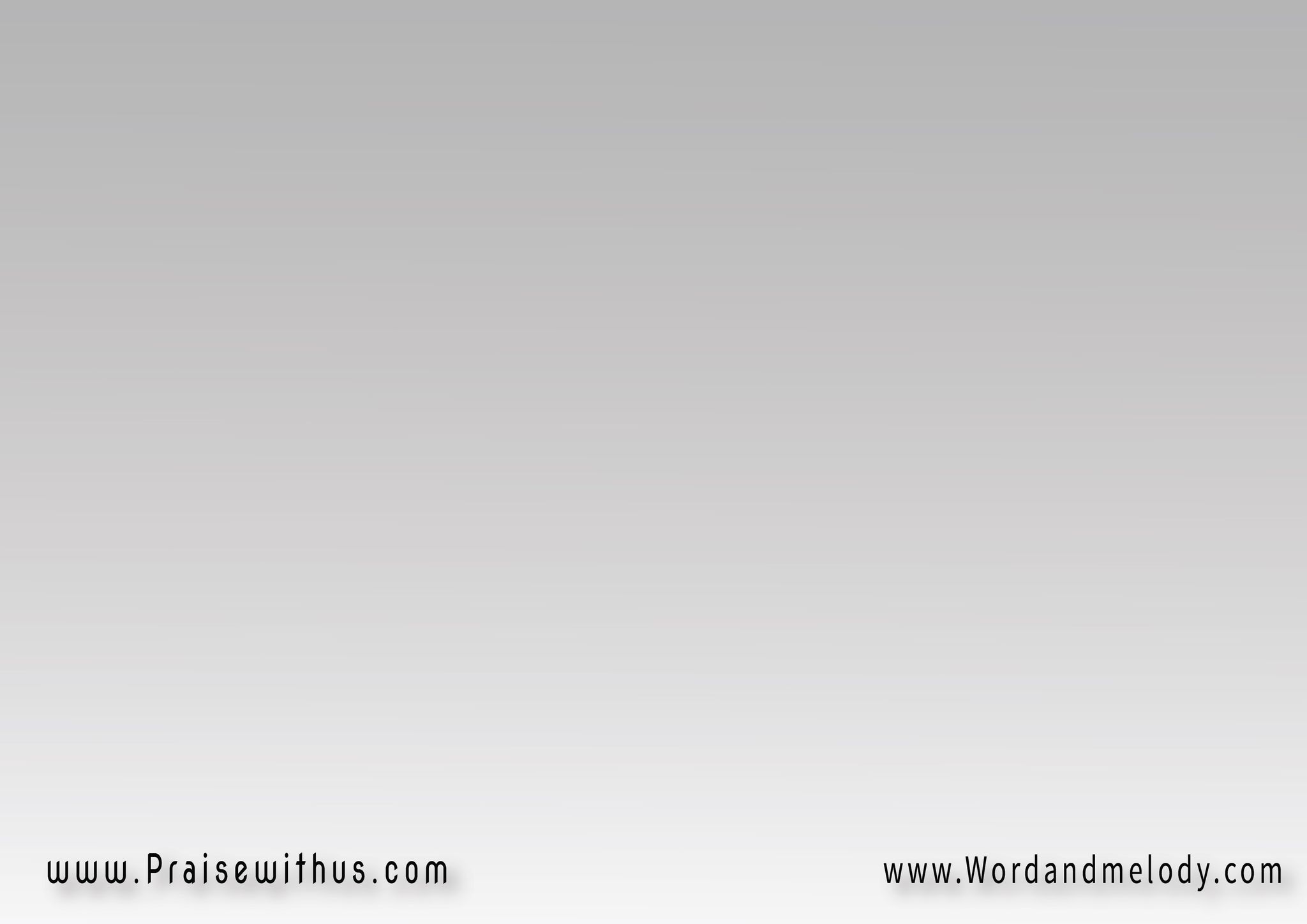 القرار: 
(ممن أخاف والرب ممسك يدي)2(الرب نوري مرشدي 
وهو خلاصي سندي 
يسوع ضامن غدي)2
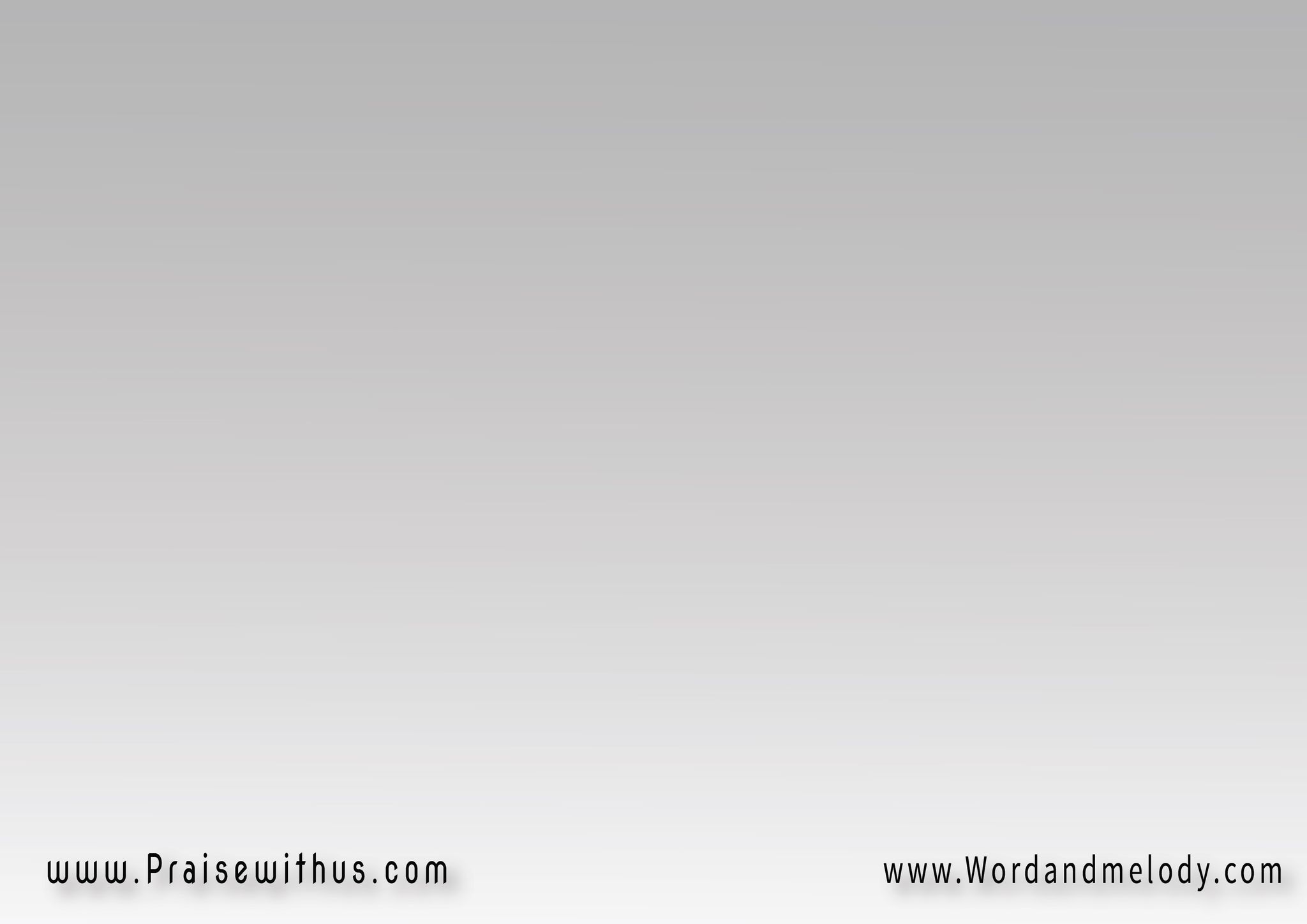 2- 
(فإن شردت أو ضللت 
عنه يومًا ردني)2(فحبه وعطفه لي 
ملجاء يضمني)2
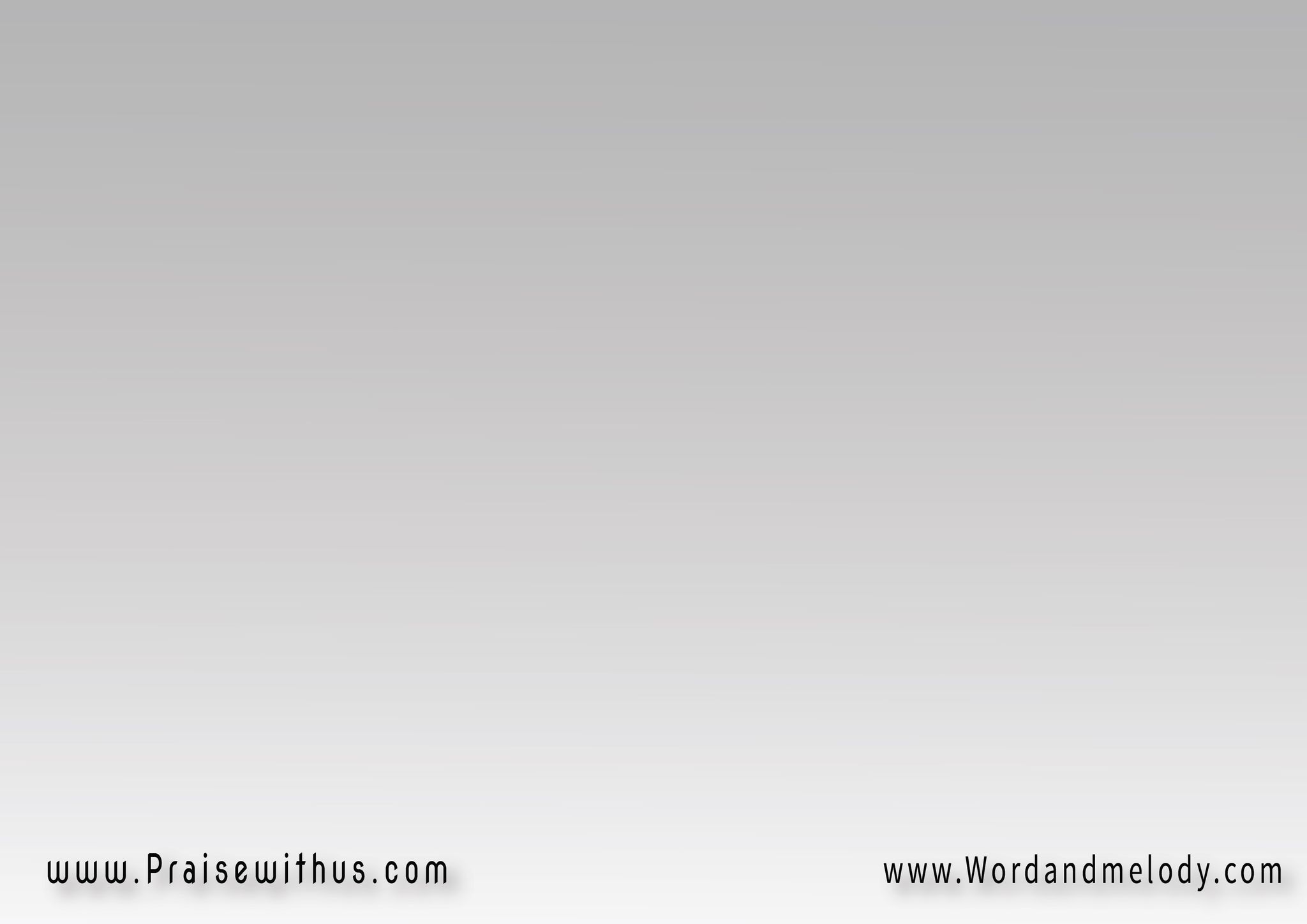 القرار: 
(ممن أخاف والرب ممسك يدي)2(الرب نوري مرشدي 
وهو خلاصي سندي 
يسوع ضامن غدي)2
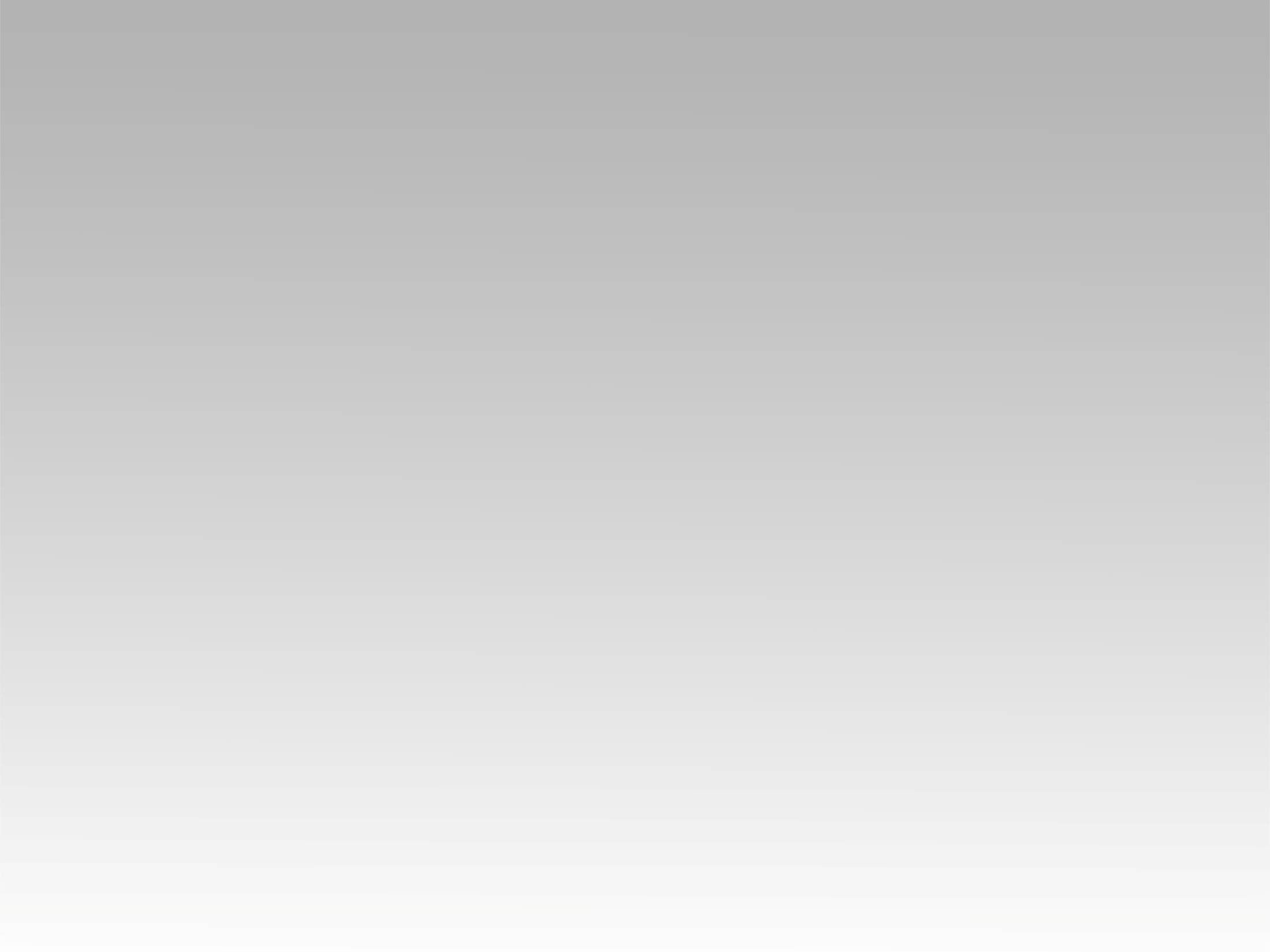 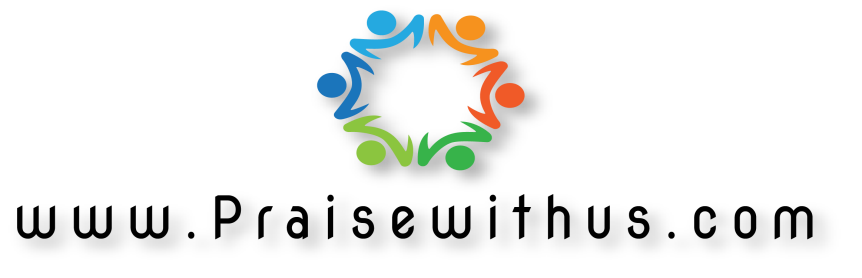